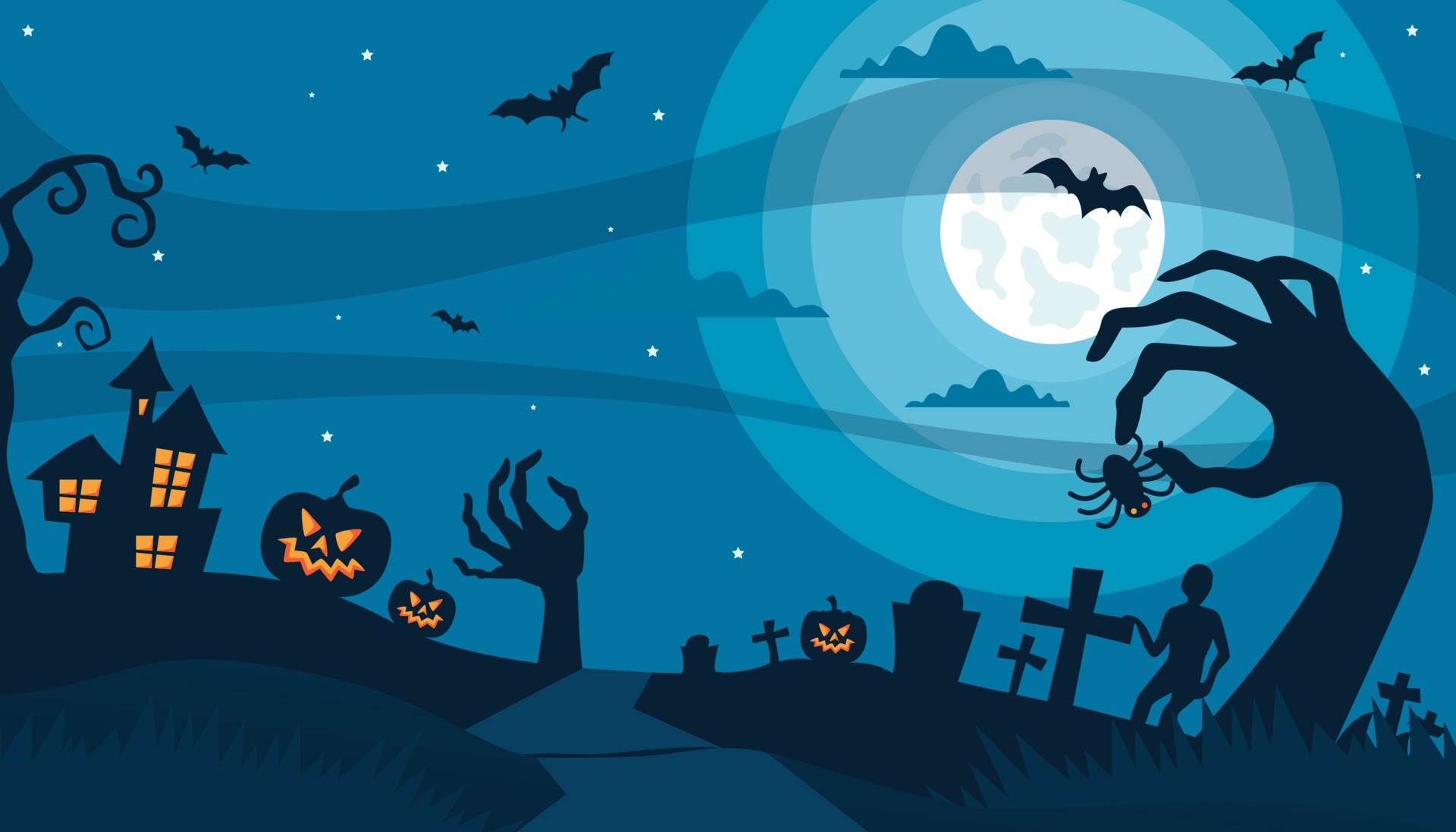 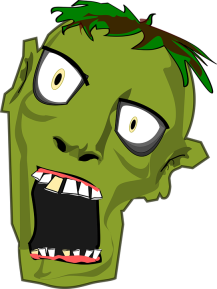 The Zombie Game!
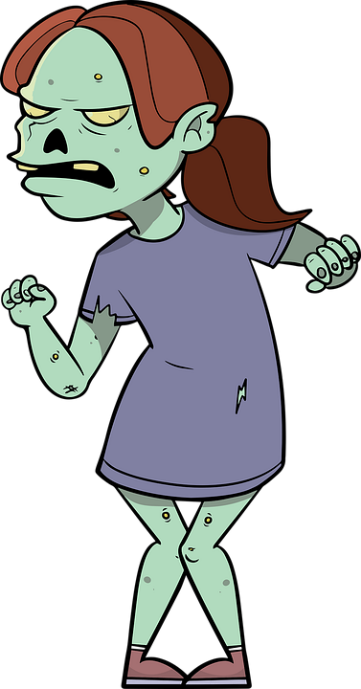 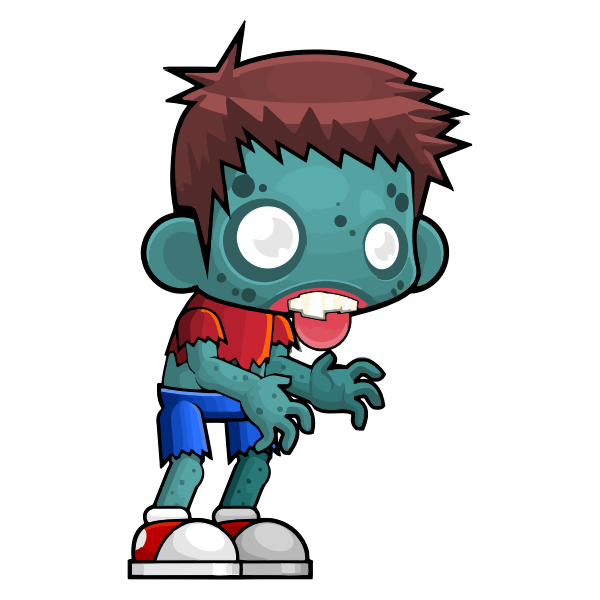 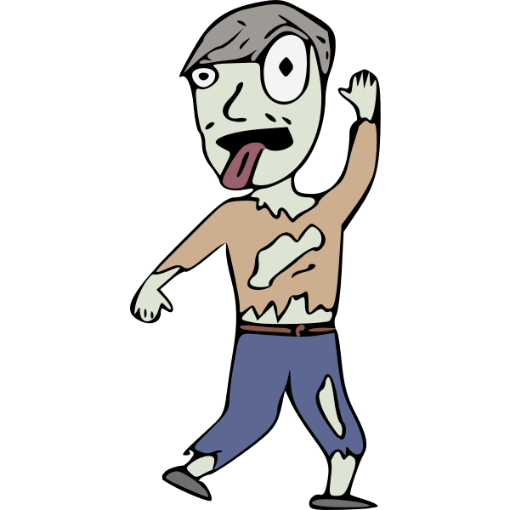 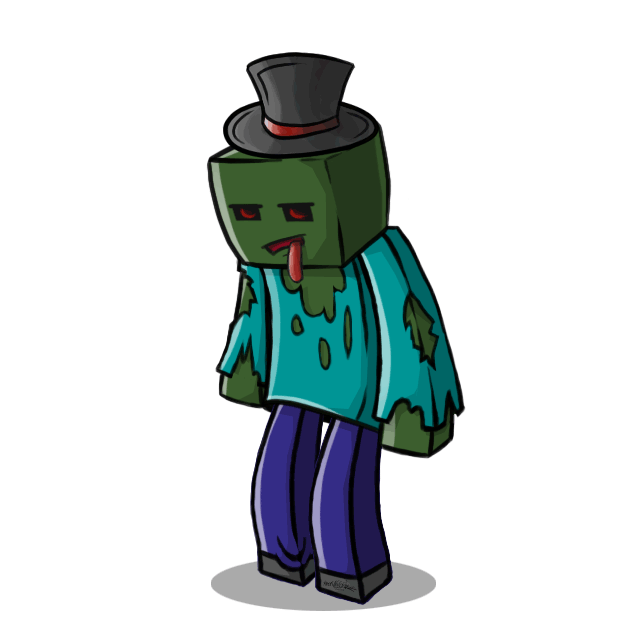 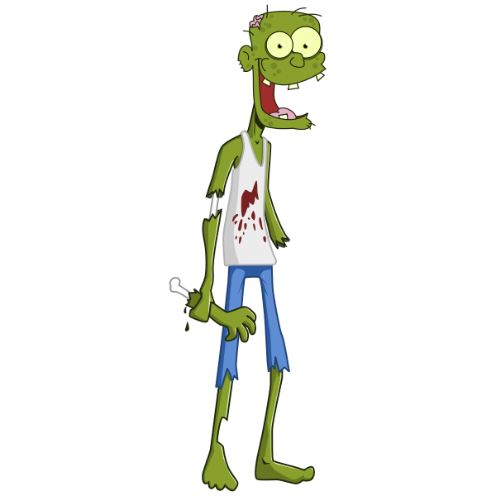 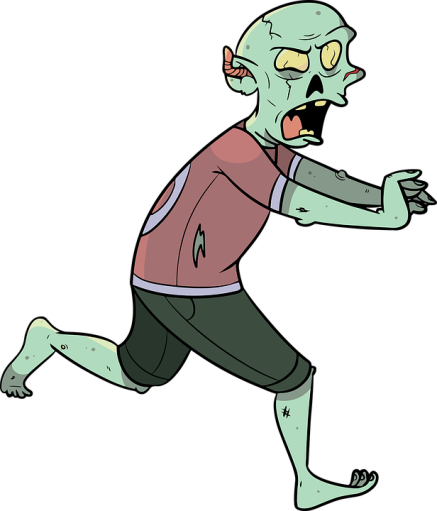 กติกาการเล่น
มองและมีสมาธิที่หน้าจอโปรเจคเตอร์หรือทีวีของครู
เมื่อสีในหน้าจอเปลี่ยนไปให้นั่งหรือยืน สีเขียว ยืน สีแดง นั่ง
ใครนั่งช้าที่สุดหรือยืนช้าที่สุดให้ออกจากเกม
ถ้าหน้าจอเปลี่ยนเป็น ซอมบี้ หรือนักเรียนมองเห็นซอมบี้บนหน้าจอ ให้นิ่ง *** ห้ามขยับ ใครขยับให้ออกจากเกม
ใครตอบคำถามผิด ให้ออกจากเกม
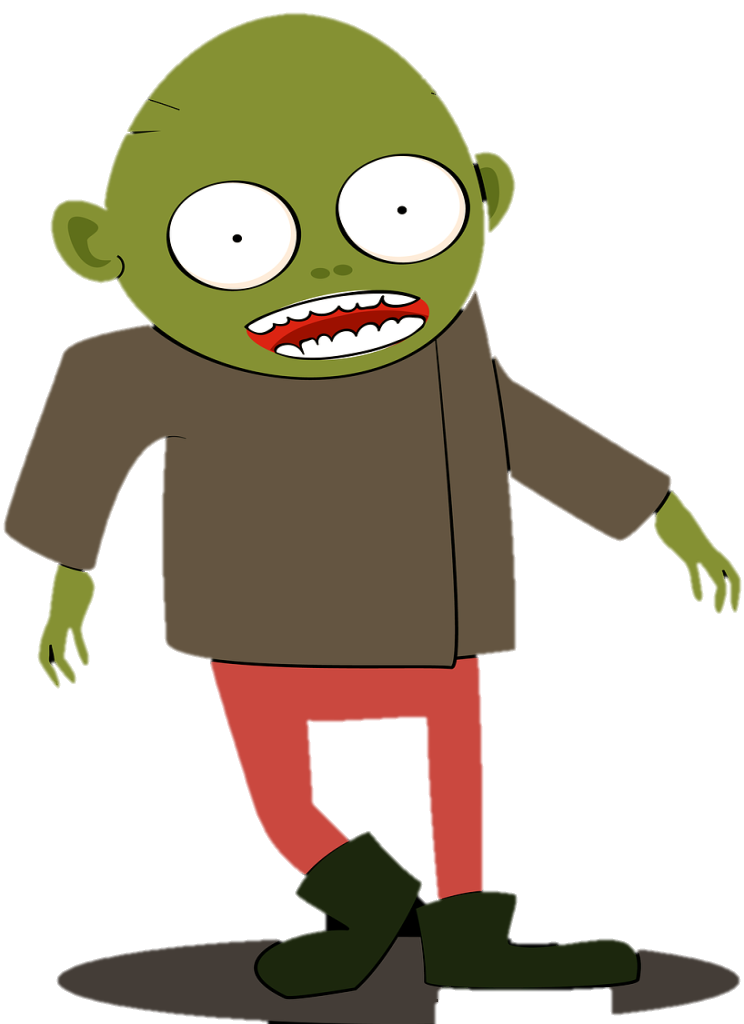 นก
พ่อ
แหวน
เพลง
เรา
แม่
บ้าน
น้ำ
แดด
มะละกอ
กระดังงา
นาฬิกา
ตะกร้า
กะลา
ลีลาวดี
วารี
นารี
นก
พ่อ
แหวน
เพลง
เรา
แม่
บ้าน
น้ำ
แดด
มะละกอ
กระดังงา
นาฬิกา
ตะกร้า
กะลา
ลีลาวดี
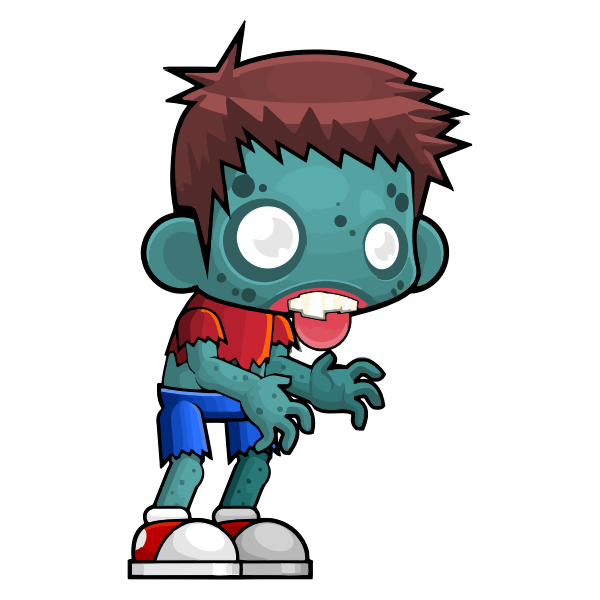 นก
พ่อ
แหวน
เพลง
เรา
แม่
บ้าน
น้ำ
แดด
มะละกอ
กระดังงา
นาฬิกา
ตะกร้า
กะลา
ลีลาวดี
นก
พ่อ
แหวน
เพลง
เรา
แม่
บ้าน
น้ำ
แดด
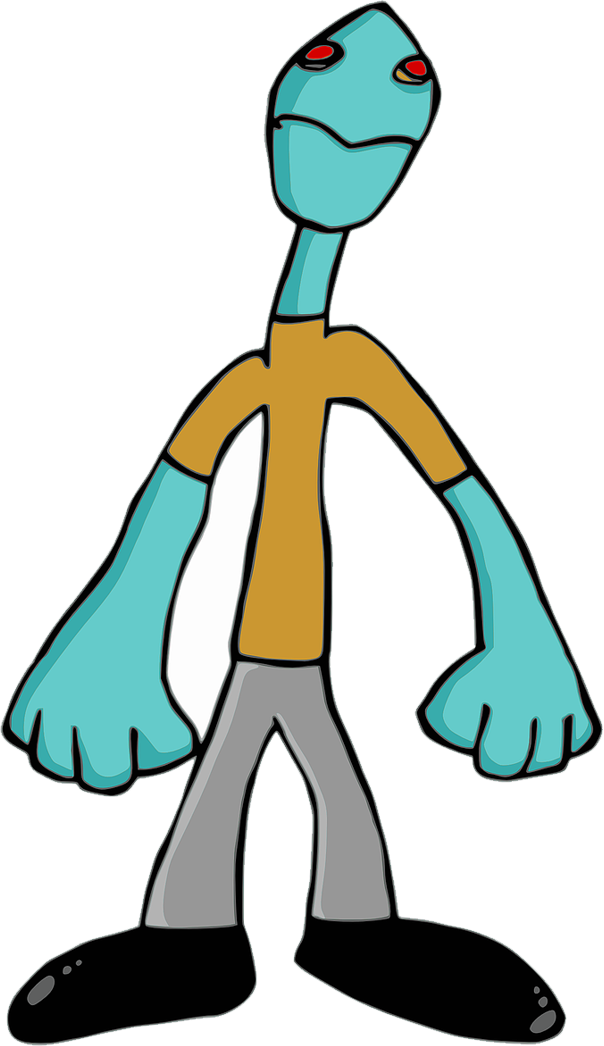 นก
พ่อ
แหวน
เพลง
เรา
แม่
บ้าน
น้ำ
แดด
มีทั้งพยางค์เดียว และหลายพยางค์
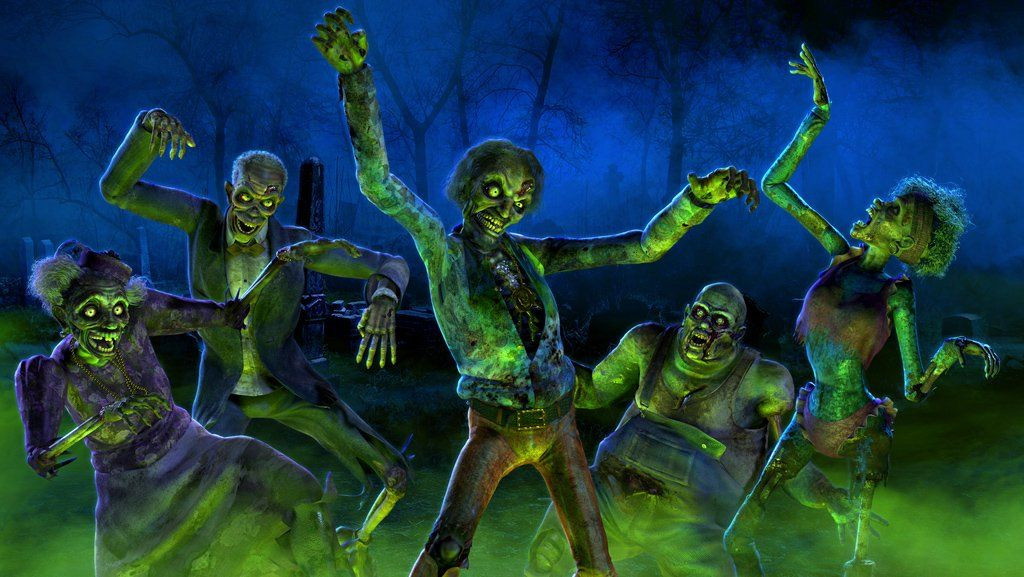 คำที่ซ่อนอยู่ มีลักษณะเป็นเช่นไร
นก
พ่อ
แหวน
เพลง
เรา
แม่
บ้าน
น้ำ
แดด
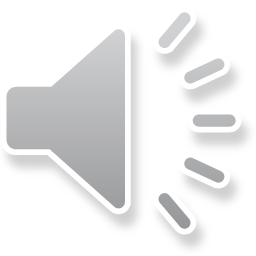 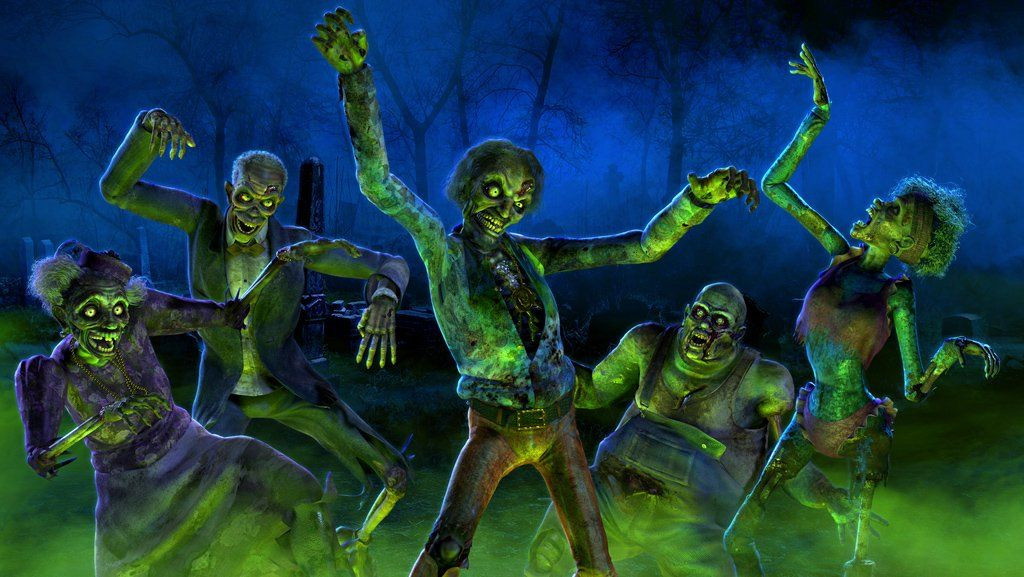 Dance เต้นประกอบเพลง
นก
พ่อ
แหวน
เพลง
เรา
แม่
บ้าน
น้ำ
แดด
มะละกอ
กระดังงา
นาฬิกา
ตะกร้า
กะลา
ลีลาวดี
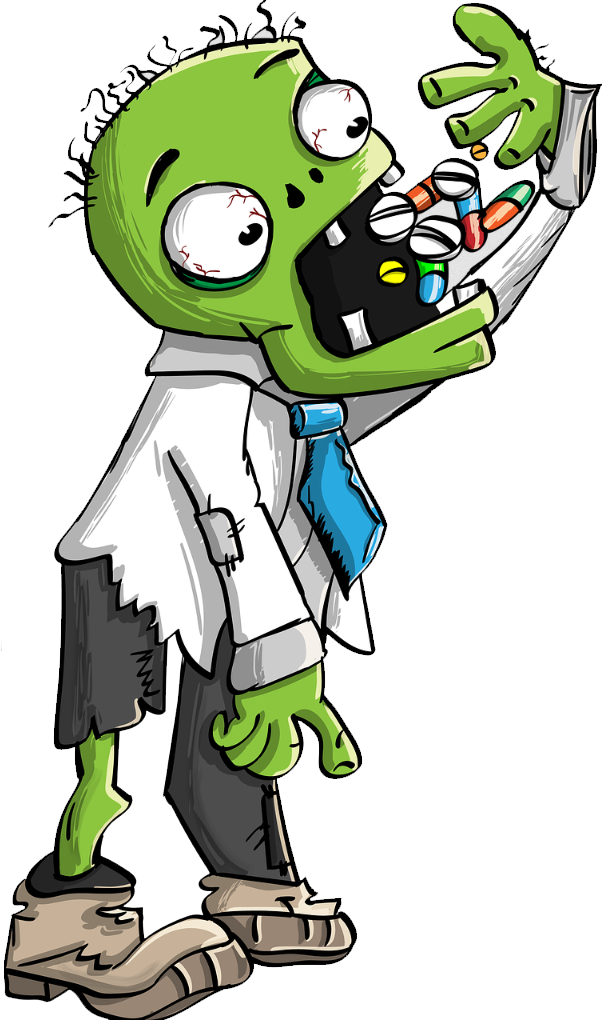 มะละกอ
กระดังงา
นาฬิกา
ตะกร้า
กะลา
ลีลาวดี
มะ + ละ + กอ
มะละกอ
มะละกอ
กระดังงา
นาฬิกา
ตะกร้า
กะลา
ลีลาวดี
นก
พ่อ
แหวน
เพลง
เรา
แม่
บ้าน
น้ำ
แดด
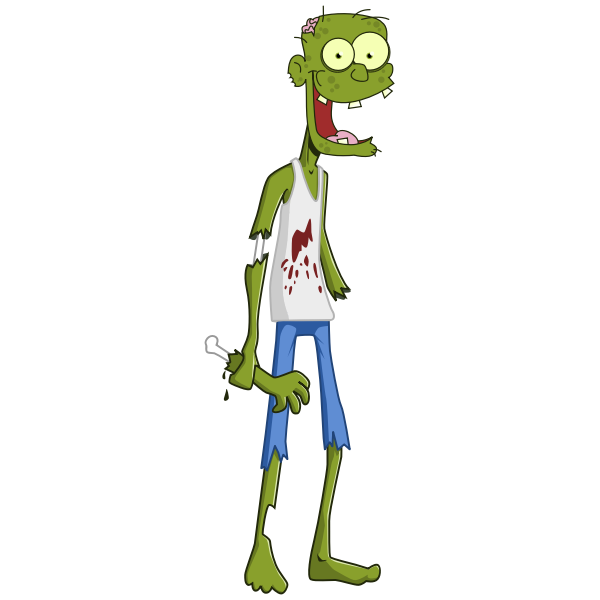 คำมูล
คำมูล หมายถึง คำคำเดียวที่มีความหมาย และไม่ได้ประสมกับคำอื่น โดยจะมีกี่พยางค์ก็ได้
แบ่งเป็น ๒ ชนิด
คํามูลพยางค์เดียว  เช่น พ่อ นก บ้าน เรา  
    ๒.  คํามูลหลายพยางค์  เช่น นาฬิกา สับปะรด บุหงา ตลาด
๑. คำมูลพยางค์เดียว คือคำที่ออกเสียงพยางค์เดียวแล้วมีความหมาย
     เช่น คน ไก่ ไข่ ฉัน เด็ก เตี่ย ก๋ง เจ๊ ก๊กเมตร เชิ้ต โค้ก เค้ก  แข  เพลง  รัก  หวาน
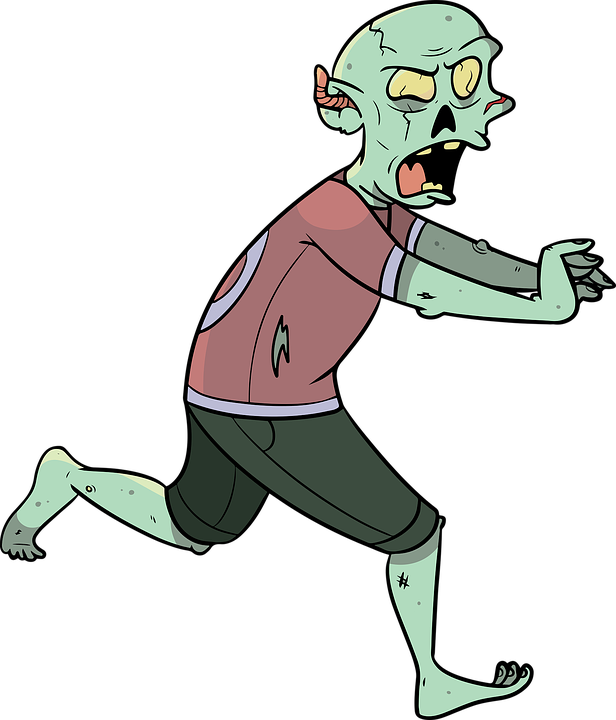 ๒. คํามูลหลายพยางค์ 		๒.๑ ประกอบด้วยพยางค์ที่ไม่มีความหมาย 
 	 เช่น   จิ้งหรีด   พยางค์ “จิ้ง” และ “หรีด” ต่างก็ไม่มีความหมาย
	ตลาด ประตู มัจฉา อักษร กระทรวง เทวดา บุหลัน(พระจันทร์)
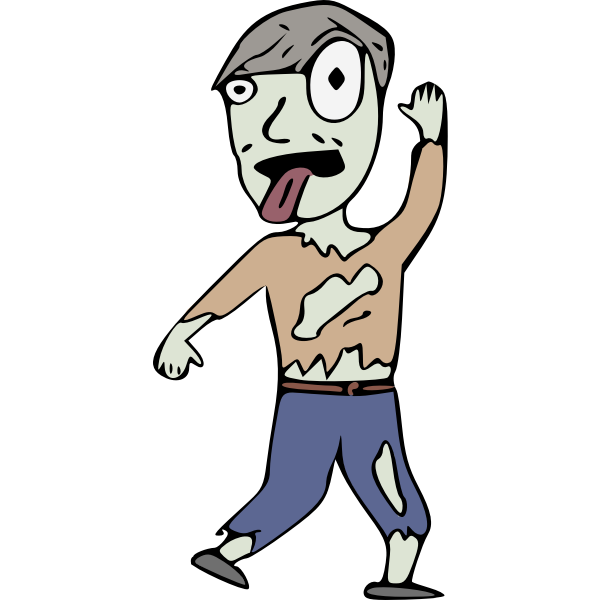 ๒.๒ ประกอบด้วยพยางค์ที่มีความหมายเพียงบางพยางค์  เช่น  กิริยา จะเห็นว่าพยางค์ “ยา” มีความหมายเพียงพยางค์เดียว
 เมตตา  ตำรวจ นาฬิกา
๒. คํามูลหลายพยางค์ 	 ๒.๓ ประกอบด้วยพยางค์ที่มีความหมาย แต่ความหมายของคํานั้นไม่มีเค้าความหมายของพยางค์เหลืออยู่เลย 
	เช่น  คำว่า นารี    “นา” =  ที่นา                     		 “รี”  =  รูปร่างไม่กลมไม่ยาว   		  	นารี  = ผู้หญิง ซึ่งความหมายของคําว่า            ไม่เกี่ยวเนื่องกับพยางค์ “นา” และ “รี” 
                          วารี    “วา” = มาตราวัดเท่ากับ 2 เมตร                   		 “รี”  =  รูปร่างไม่กลมไม่ยาว   		  	    วารี =  น้ำ           ไม่เกี่ยวเนื่องกับพยางค์ “วา” และ “รี”
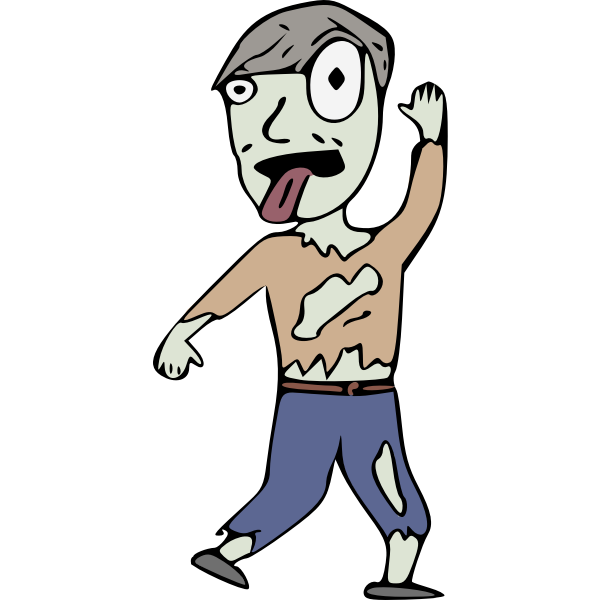 ซอมบี้ใกล้เข้ามาแล้ว จงทำตามคำสั่งซอมบี้
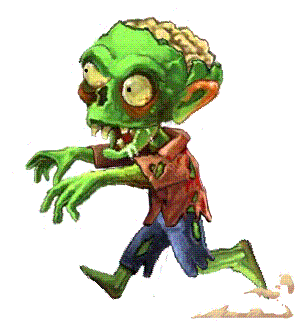 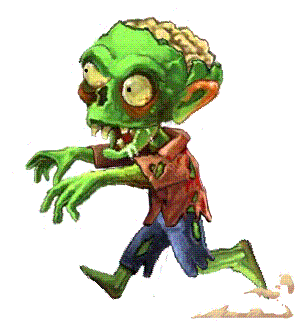 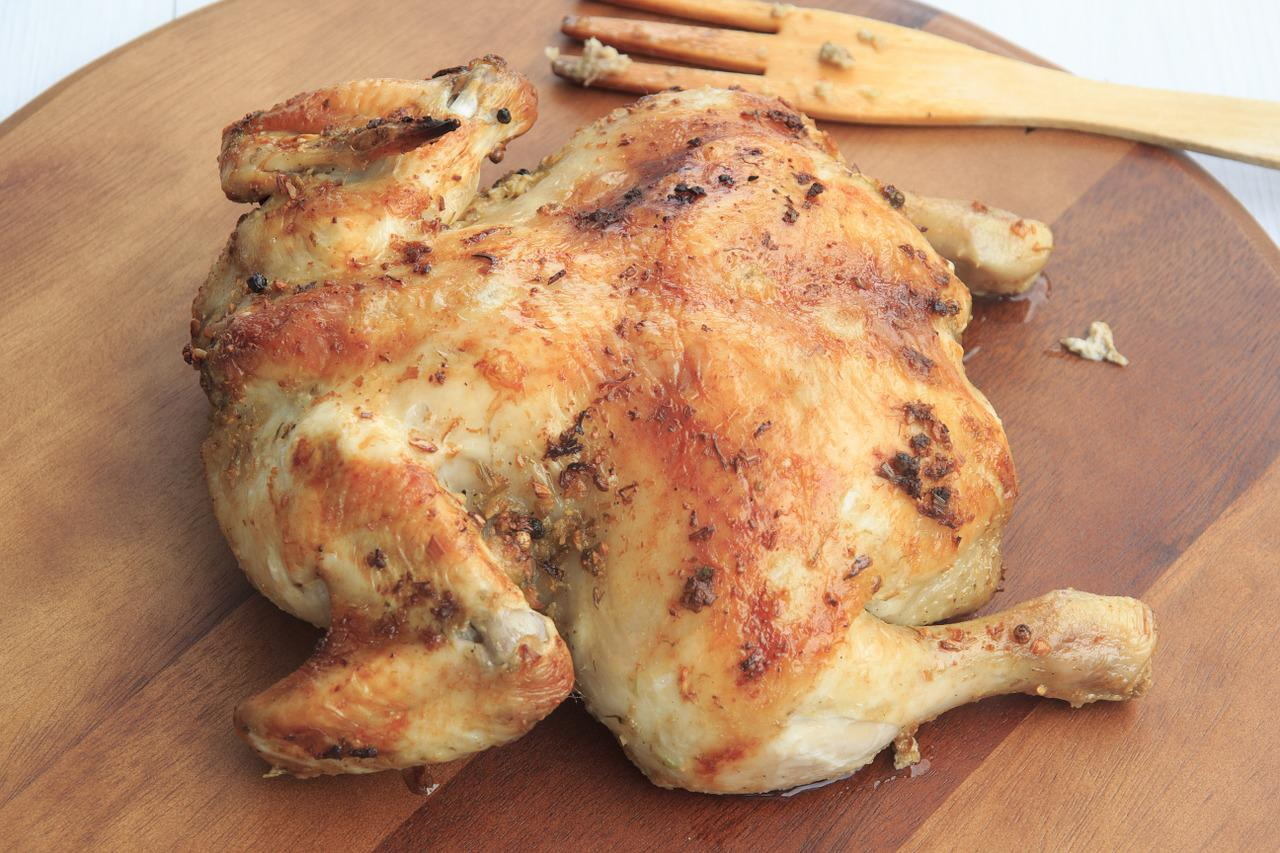 เต้นไก่ย่างถูกเผา
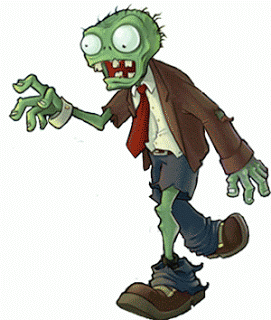 ตะโกนคำมูลพยางค์เดียวออกมาให้เสียงดังไปทั่วทั้งเมือง
ตะโกนคำมูลหลายพยางค์ออกมา
ให้เสียงดังสนั่นไปทั่วทั้งเมือง
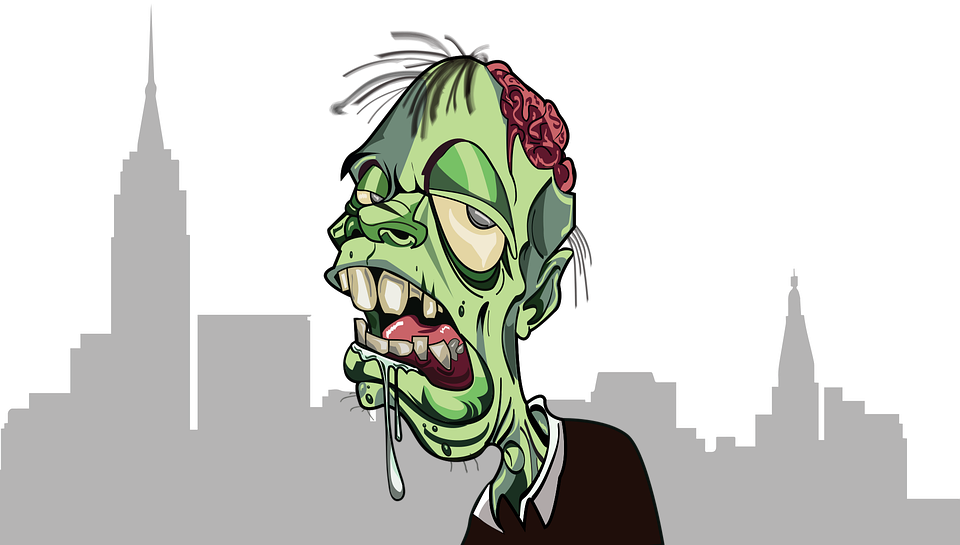 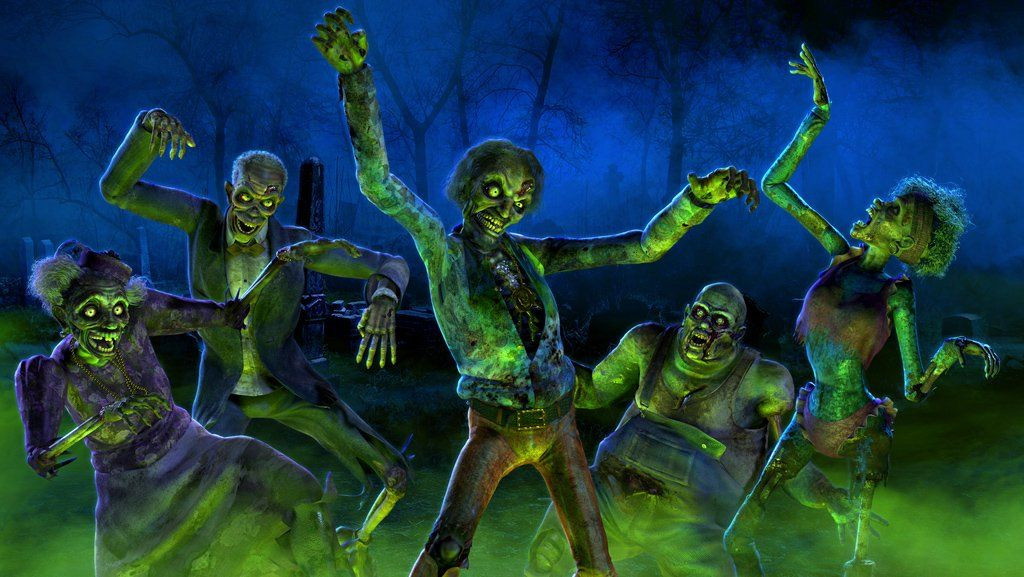 คุณครูจงไปถามพวกเด็กเหล่านั้น 
ว่าตะโกนคำว่าอะไรออกมา
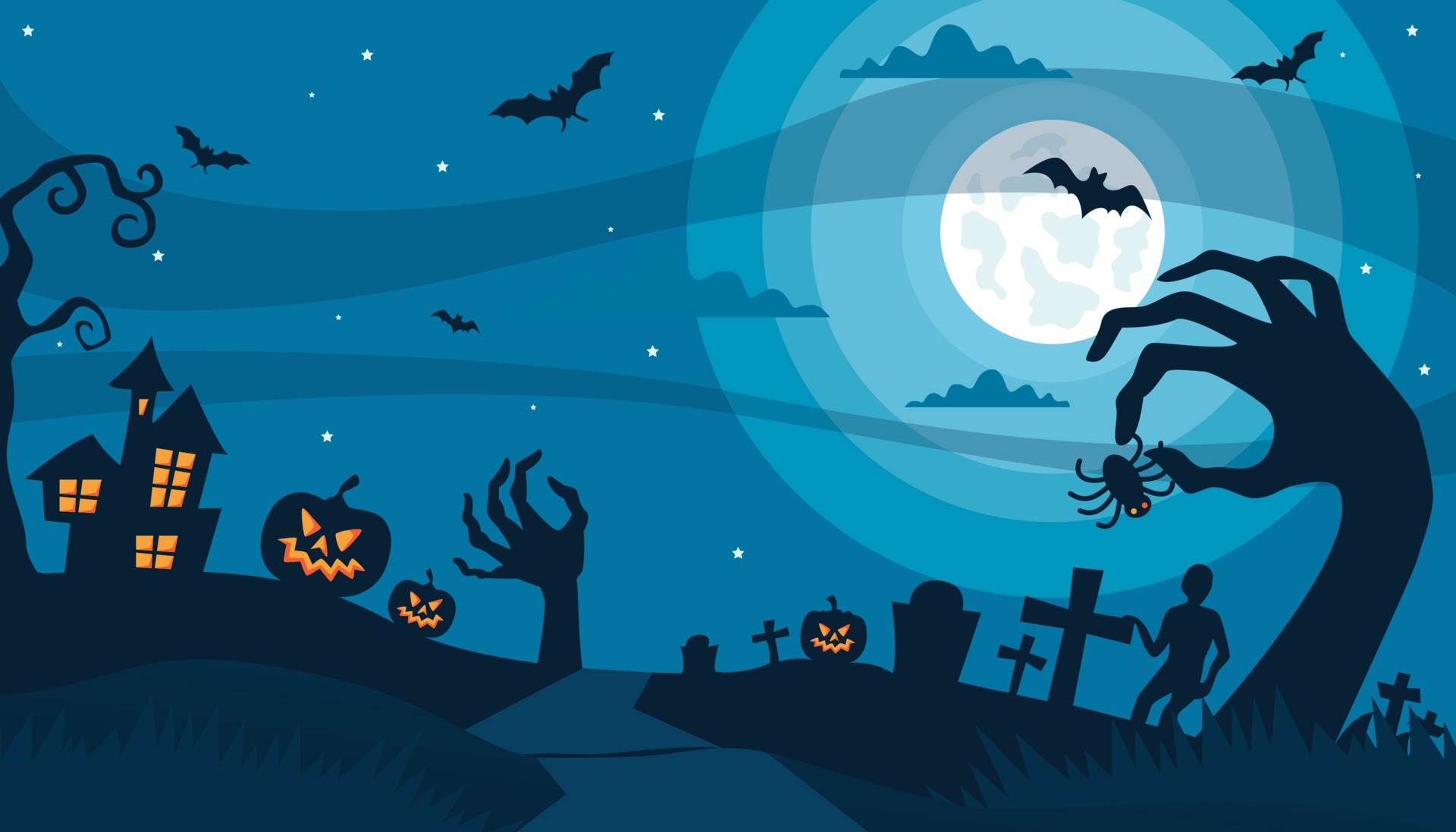 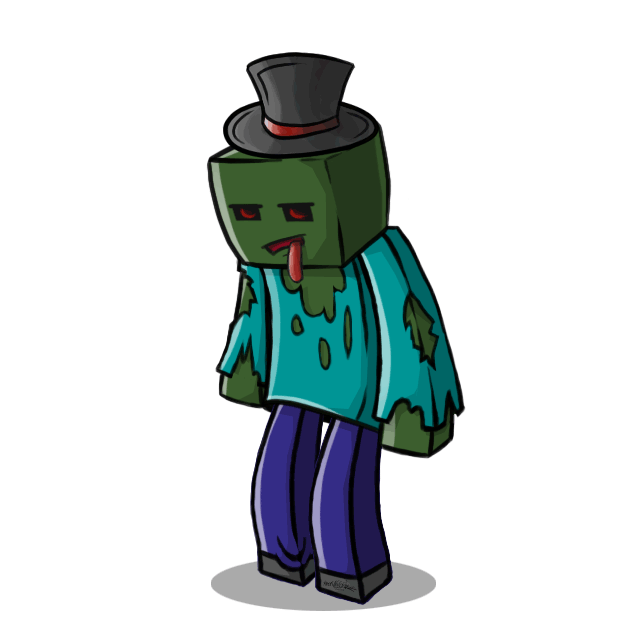 วันนี้พวกข้าจะไม่กินพวกเจ้า
 เพราะพวกเจ้าเก่งมาก
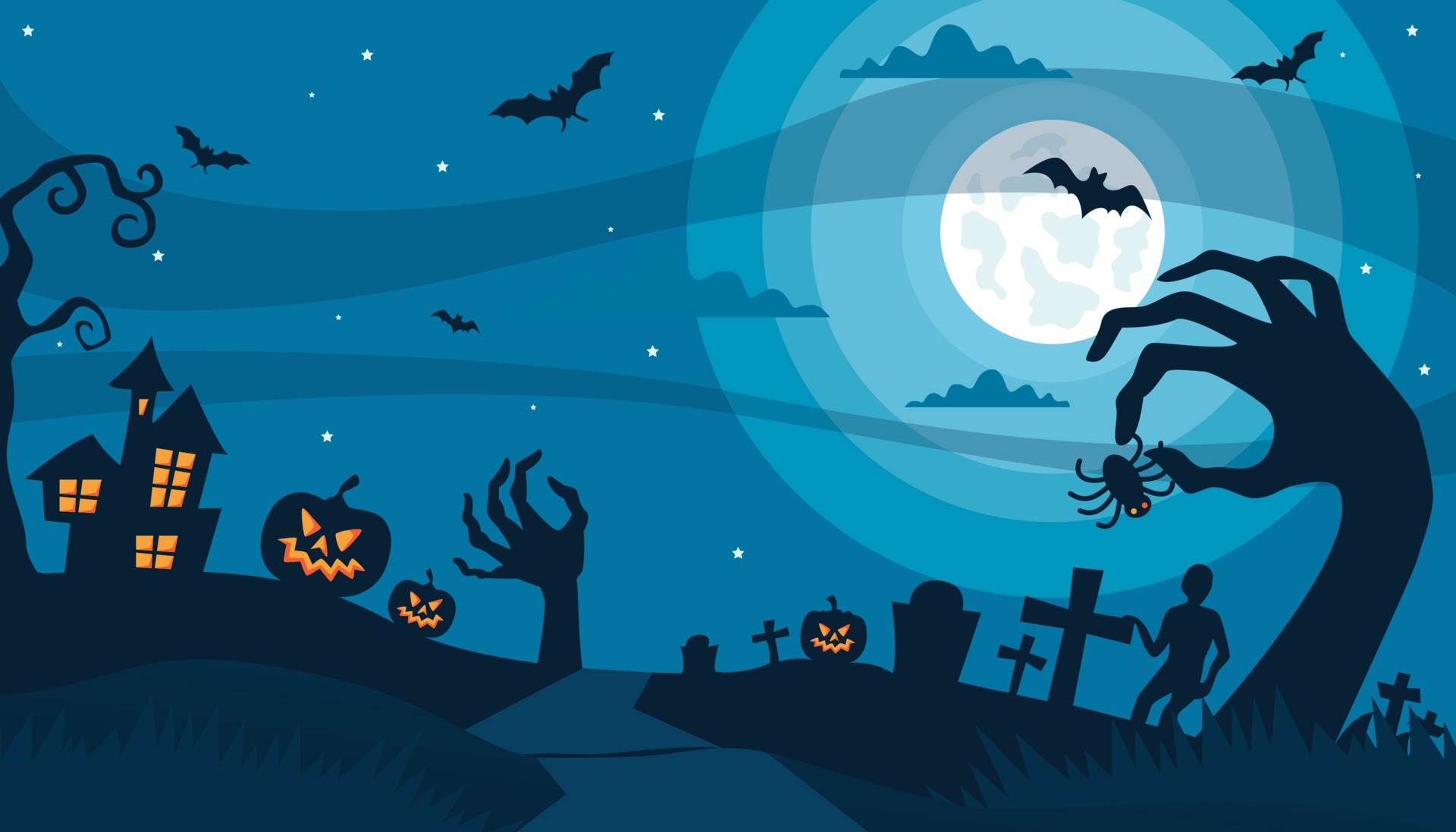 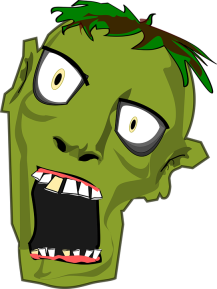 Mission complete!
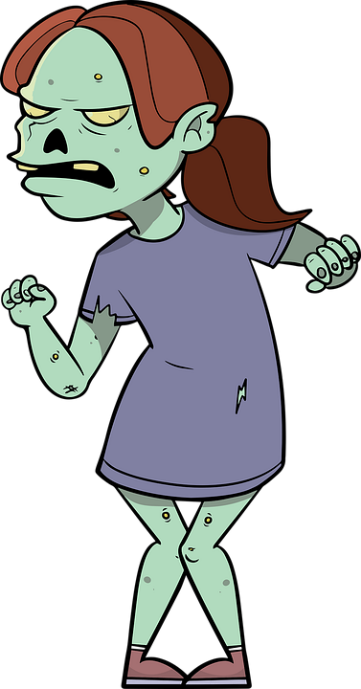 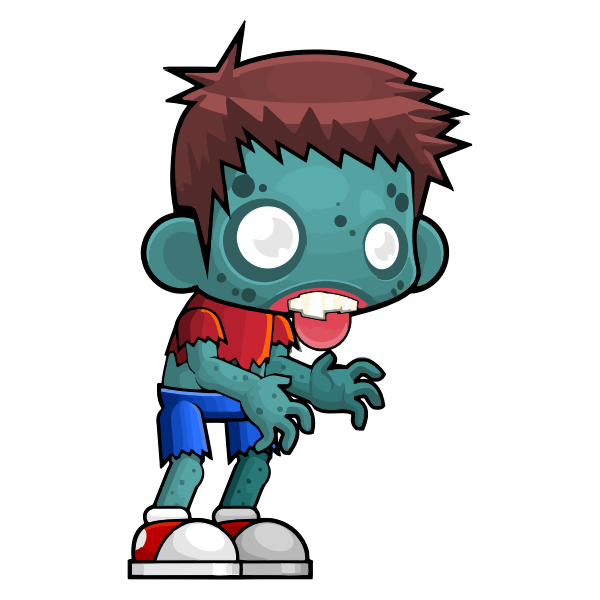 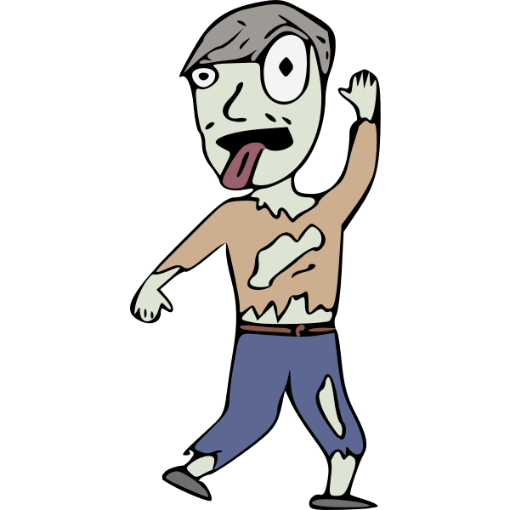 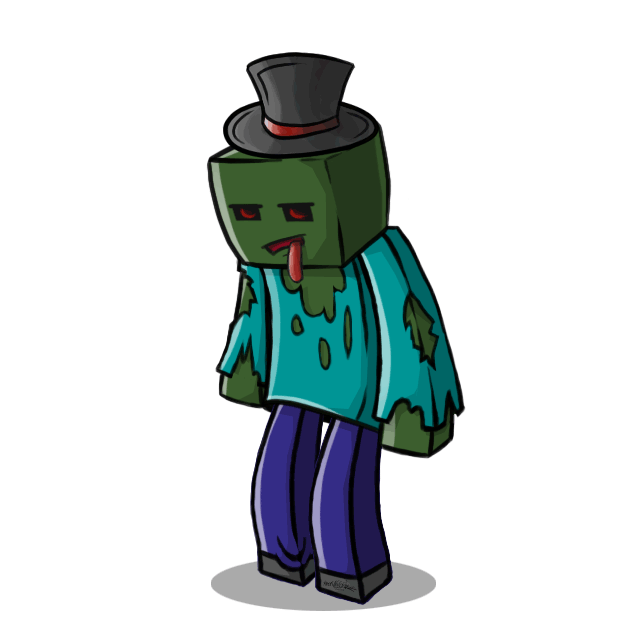 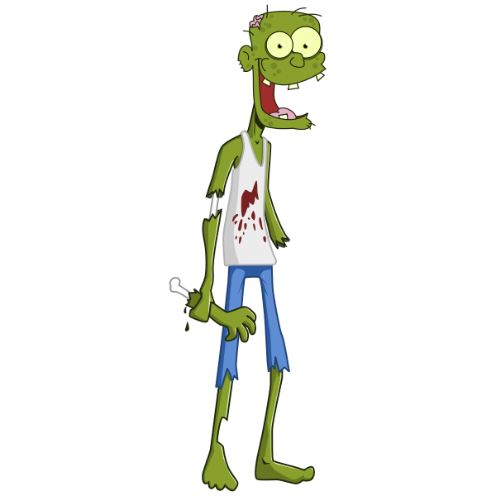 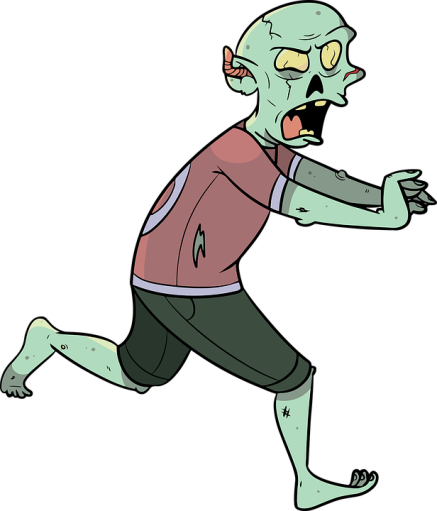